RESURSELE   BIOSFEREIlectie pentru clasa a X-a
Prof.Morosanu Luminita
Colegiul Economic “Ion Ghica”  Bacau
BIOMASA
Biomasa reprezintă cantitatea de organisme vegetale şi animale care trăiesc pe o anumită unitate de suprafaţă sau într-un anumit volum de aer  ori de apă.
Plantele sunt cea mai răspândita formă de viaţă pe Glob, a cărei existenţă este legată de sol, producând anual 150 miliarde tone masă verde şi acoperind 66 % din alimentaţia omenirii.
Anual, pe Glob  se exploatează 2 miliarde m³ masă  lemnoasă din care jumătate  este lemn de răşinoase. 
Dintre arborii exotici utilizaţi economic, amintim: abanosul, palisandrul, mohon, tekul, santalul.
A) Resursele biotice terestre
a) Pădurile
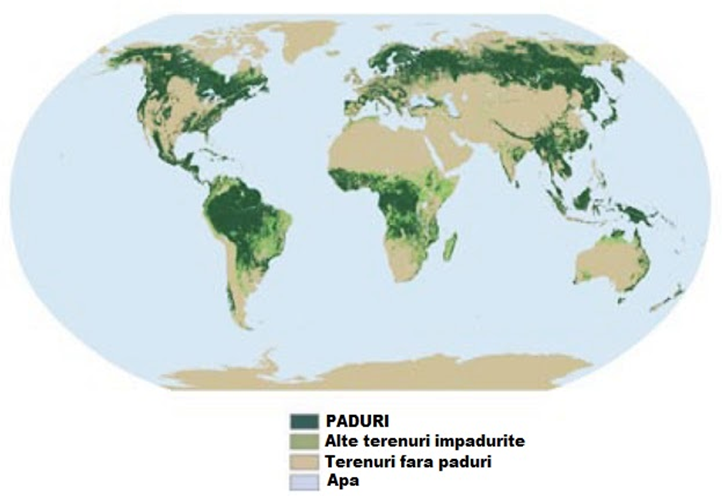 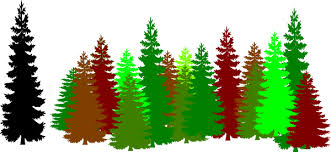 A) Resursele biotice terestre
Pădurile  cele mai valoroase sub raport economic sunt cele din zonele temperate, din zona de taiga, asigurând  resursele necesare pentru industria lemnului.
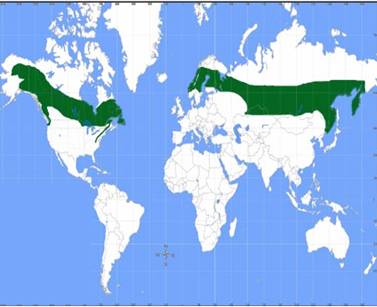 Suprafata ocupata de padurile ecuatoriale
Funcțiile pădurii
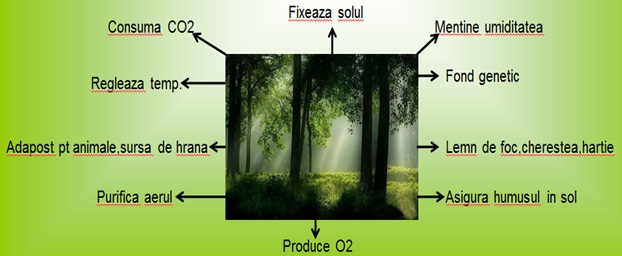 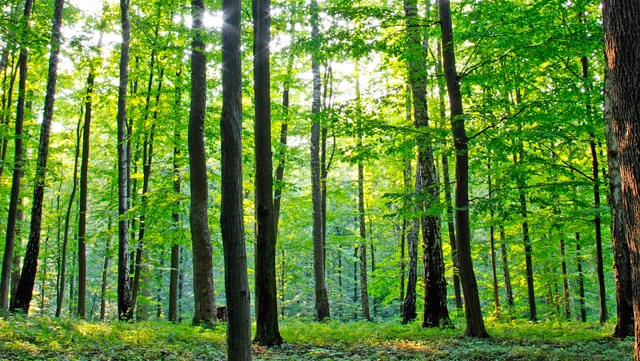 Pădurile din zona intertropicală(colorata cu rosu)   au început să fie exploatate pentru calitatea deosebită a lemnului de santal, teck, abanos, mahon.
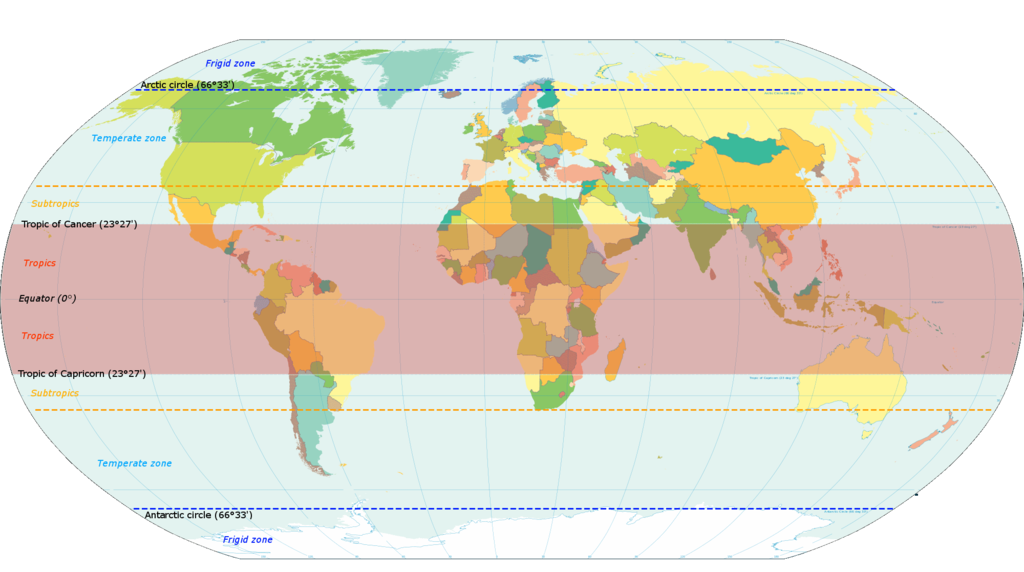 abanos
PADUREA AMAZONIANA
2-
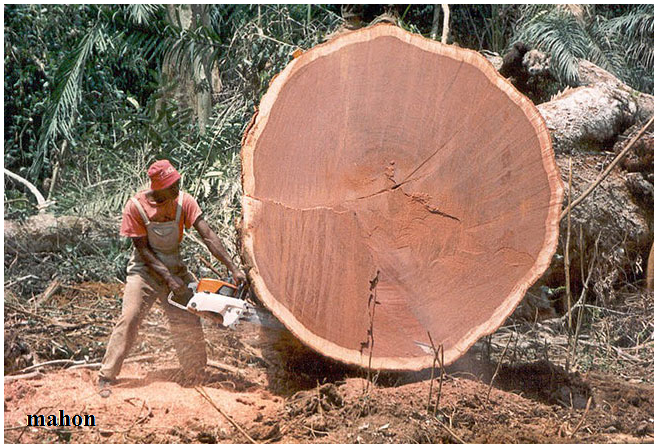 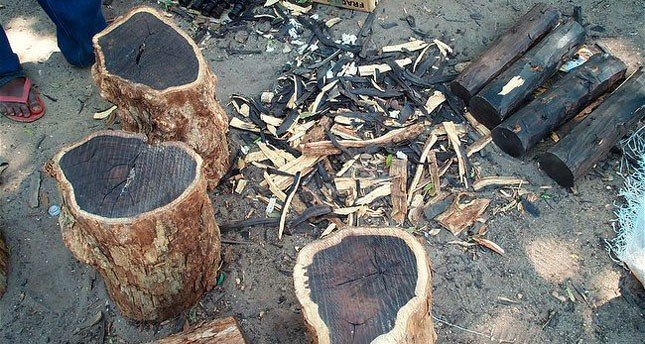 A) Resursele biotice terestre
b) Formațiunile ierboase
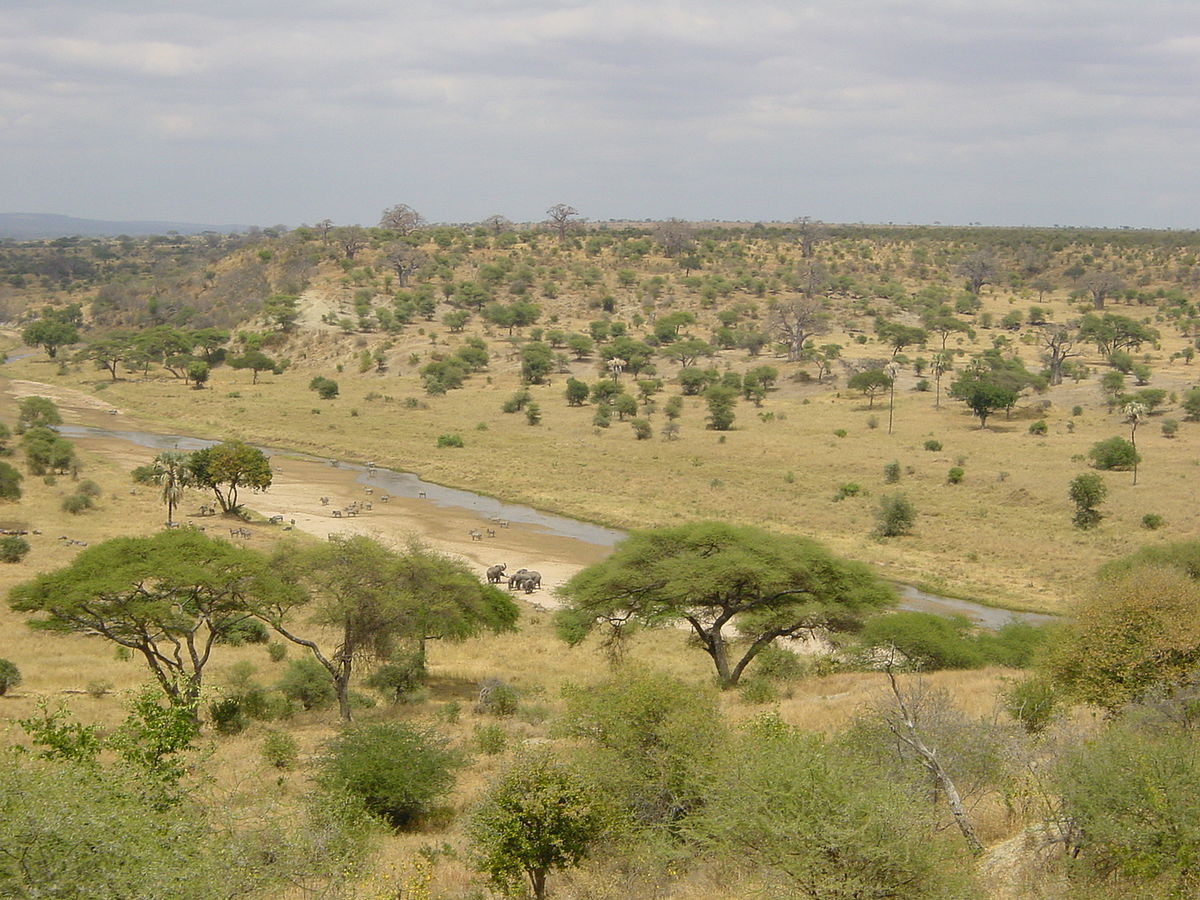 savana
Pajiştile sunt formate  din păşuni  şi fâneţe, fiind utilizate pentru  creşterea animalelor. Ţările cu cele mai mari suprafeţe de pajişti  sunt: Rusia,Canada,  SUA, Australia, China, Brazilia .Spaţiile in care s-au cultivat pentru prima dată  plante se numesc centre de origine a plantelor: bazinul  Mării Mediterane, India, Asia de Sud-Est.
Utilizarea economica a vegetatiei marine
Vegetaţia marină este foarte bogată în specii şi puţin valorificată. Cele mai utilizate sunt algele ( verzi, brune, roşii), în industrie, din algele roşii se obţine agar-agarul, iar din cele brune, substanţele de tipul alginaţilor,polizaharide, substanţe farmaceutice.
Utilizarea economica a algelor
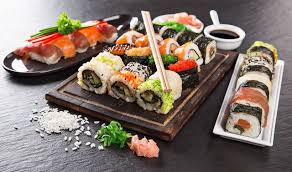 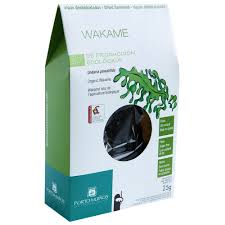 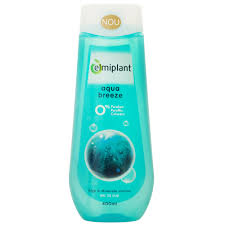 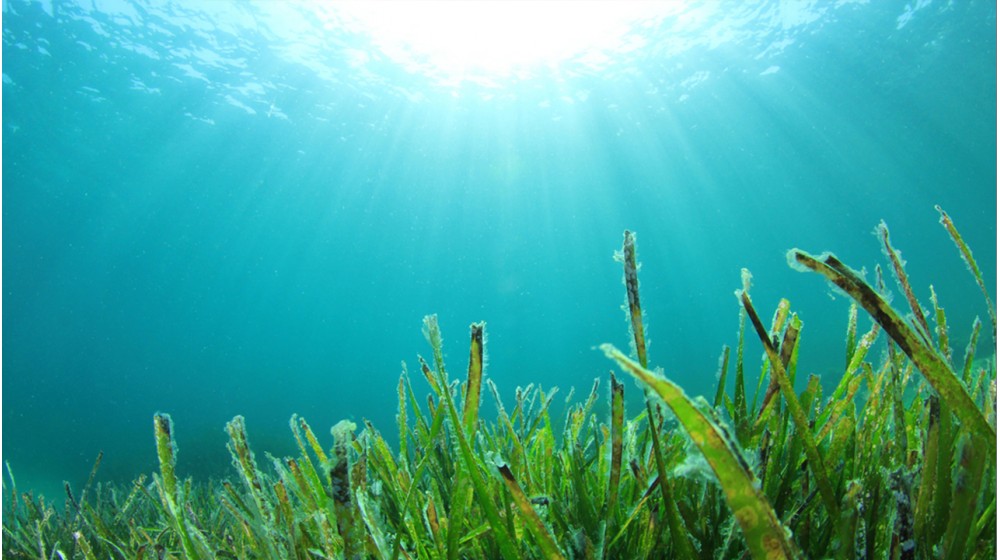 c) Resursele faunistice terestre
Animalele prezinta un potenţial economic valoros  fiind vânate pentru carne, blănuri, coarne, pene.     Din cauza vânătorii şi braconajului, unele animale au dispărut:bourul (Europa, Asia), pasărea  Dodo (insula Mauritius), pasărea Moa ( Noua Zeelandă), tigrul tasmanian sau sunt pe cale de dispariţie: ursul panda gigant (China), ghepardul asiatic, rinocerul negru (Africa Vestica), zimbrul (Europa), iepurele de apă (Africa de Sud), capra Ibex (Etiopia).
d)Resursele faunistice acvatice
Fauna marină este mai bogată  şi mai diversă decât vegetaţia marină, oceanul reprezentând zona in care elementele faunei ating cea mai mare dezvoltare ca număr de specii şi dimensiuni. Principalele mijloace de valorificare a faunei marine in scopuri alimentare şi industriale sunt pescuitul şi vânarea mamiferelor marine: balene, morse, foci.
Bazine piscicole
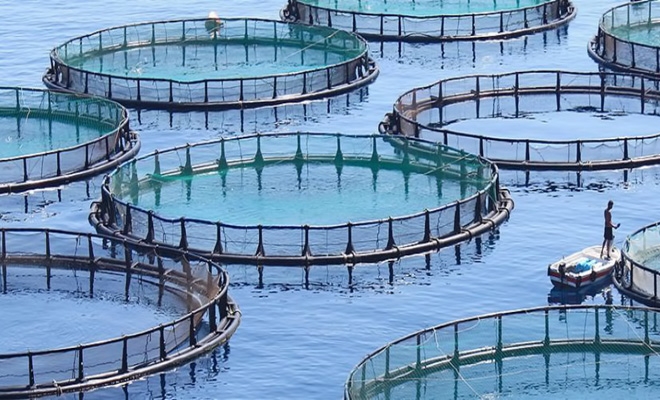 FONDUL FUNCIAR-SOLUL
Reprezintă totalitatea suprafeţelor de teren de pe Glob. Se împarte in fondul funciar agricol, silvic, al apelor, al construcţiilor şi al drumurilor. Din suprafaţa Globului, de peste 13,5 miliarde ha, spaţiul agricol reprezintă 3,4 miliarde ha (peste 25%).
Importanta solului
Solul reprezintă stratul de la suprafaţa scoarţei terestre cu o structură afânată şi friabilă, formată din suprafeţe minerale, organice, aer si apă, sub acţiunea agenţilor externi.
solul este format din roci și plante, precum și animale aflate în descompunere
Solul și plantele care cresc în acesta captează în jur de 20 % din emisiile de CO2 la nivel global
Solul ajută  la curățarea apei pe care o bem si la calitate aerului și a aerului pe care îl respirăm 
Echivalentul a  cinci tone de viață animală poate locui într-un hectar de sol
Un sol sănătos reduce riscul inundațiilor și protejează rezervele de pânză freatică prin neutralizarea sau filtrarea poluanților potențiali
Surse
Didactic.ro
Geografie, manual pentru clasa a X-a, Ed. Preuniversitaria
Wikipedia.org